القَسم
القَسم
حقوق و واجبات
أُكمِلُ الشكلَ الآتي؛ لأُحدِّدَ الكلمات التي تُستخدمُ في الأساليب غير الطَّلَبية
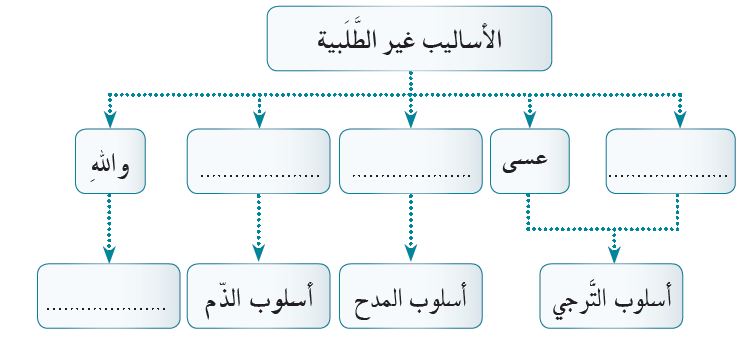 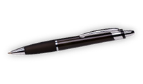 نعم
لعل
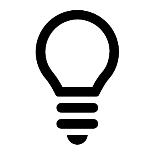 بئس
الوحدة الأولى
8
الأسلوب اللغويّ
1
أسلوب القسم
التهيئة
القَسم
حقوق و واجبات
أولاً-
1
أُحاكي الجملَ الآتية مع التَّنبه إلى مفهومِ القَسَمِ الواردِ فيها:
1
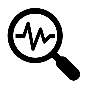 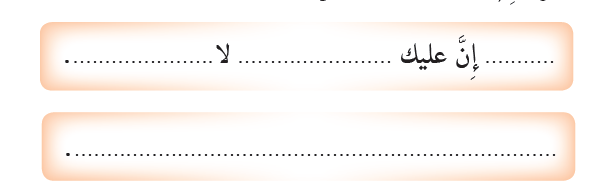 حقوق
فو الله
تهملها
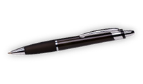 فو الله لأتفوق بلا جهد.
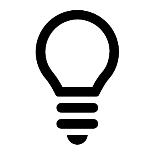 أُحاكي الجملَ الآتية مع التَّنبه إلى مفهومِ القَسَمِ الواردِ فيها:
2
الوحدة الأولى
8
1
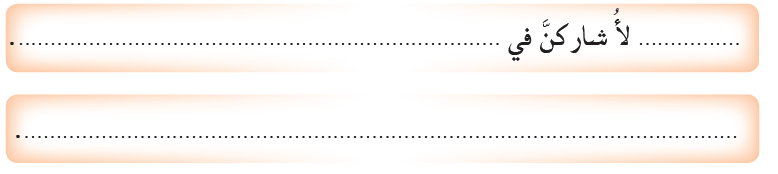 أقسم بالله
الأسلوب اللغويّ
في إعداد الطعام.
التهيئة
أقسم بالله لأذهبنَّ إلى المدرسة.
القَسم
حقوق و واجبات
أُحاكي الجملَ الآتية مع التَّنبه إلى مفهومِ القَسَمِ الواردِ فيها:
3
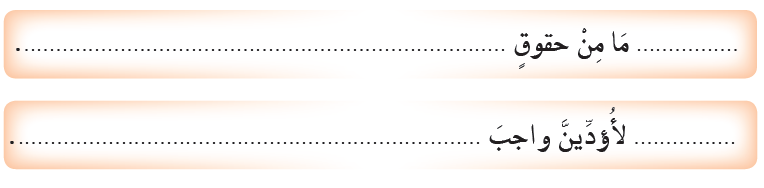 كحقوق الوالدين
بالله
الطبيب
بالله
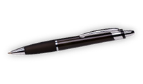 أُحاكي الجملَ الآتية مع التَّنبه إلى مفهومِ القَسَمِ الواردِ فيها:
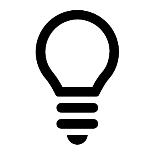 4
الوحدة الأولى
8
1
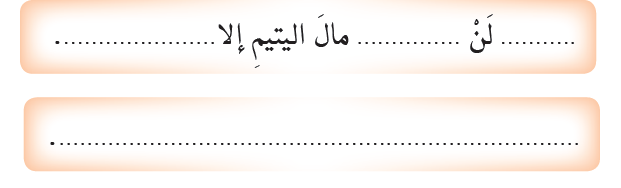 بالحق
الأسلوب اللغويّ
تالله
أقرب
تالله لأناضلَّن من أجل تحرير فلسطين.
القَسم
حقوق و واجبات
ثانياً-
أُحاكي الجملَ الآتية مع التَّنبه إلى مفهومِ القَسَمِ الواردِ فيها:
2
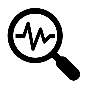 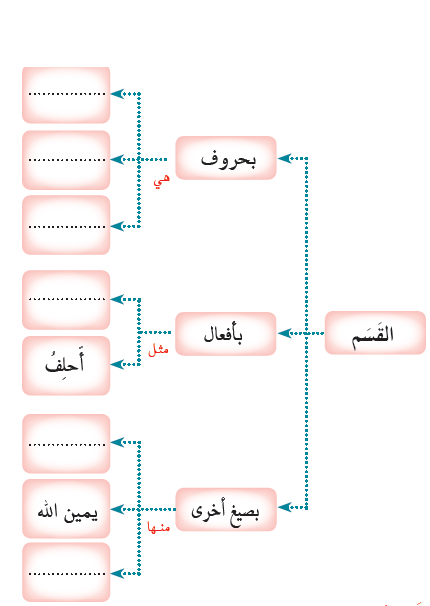 الواو
الباء
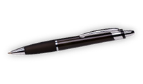 التاء
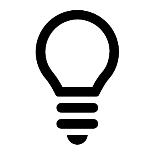 أقسم
الوحدة الأولى
8
1
الأسلوب اللغويّ
أيمن
عَمْر
القَسم
حقوق و واجبات
ثالثاً-
3
أَصوغُ شفهيًّا على غرارِ الأمثلةِ:
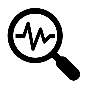 تاللهِ لأُوتِين القريبَ حقَّه.
تالله لأنصرن المظلوم.
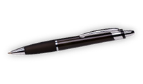 أحلف بالله لأقومنَّ بواجب الطبيب.
أَحلِفُ بِاللهِ لأقومَنَّ بواجبِ المعلمِ.
يَمينُ اللهِ لأُعْطِ الطَّريقَ حقَّهُ.
يمين الله لأعطينَّ اليتيم حقه.
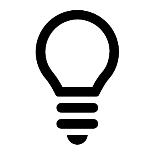 الوحدة الأولى
والذي نفسي بيدِهِ لا أُهملُ حقوقَ الجارِ.
8
والذي نفسي بيده لا أهمل واجبتي المدرسية.
1
الأسلوب اللغويّ
واللهِ إنَّ للضيفِ واجباً.
ولله لأتصدقن بما استطيع.
القَسم
حقوق و واجبات
رابعاً-
4
أَقرأُ الجملَ الآتيةَ، و أشترك مع من بجواري في ملء الجدول اللاحق:
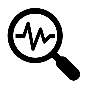 1
والله لقد أنكر القرآن الكريم على الذين يقولون ولا يفعلون.
2
وطني منحني حقوقي كاملة، فوربّ الكعبة لا أتخلف عن الدفاع عنه.
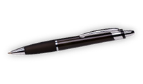 3
تالله ما من معصية بعد الشرك أعظم من عقوق الوالدين
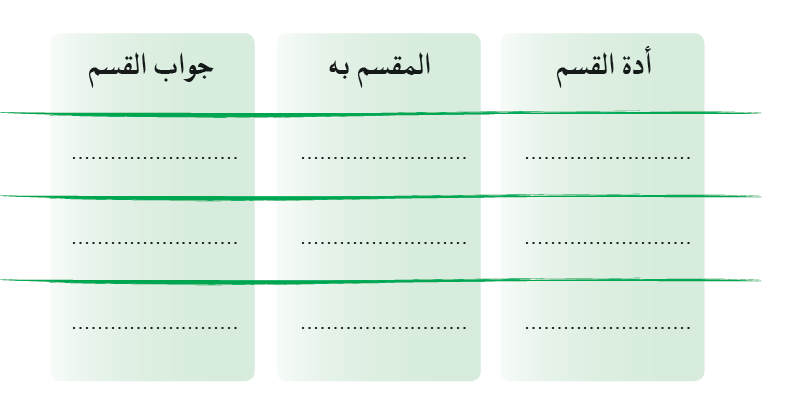 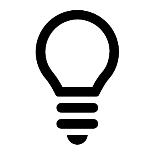 الوحدة الأولى
8
الواو
نكران القران وأد البنات
الله
1
الأسلوب اللغويّ
الواو
رب  الكعبة
عدم التخلف عن الدفاع عن الوطن
التاء
عظم معصية عقوق الوالدين بعد الشرك بالله
الله
انتهى الدرس